Přehled epidemické situace a stavu očkovánív Královéhradeckém kraji
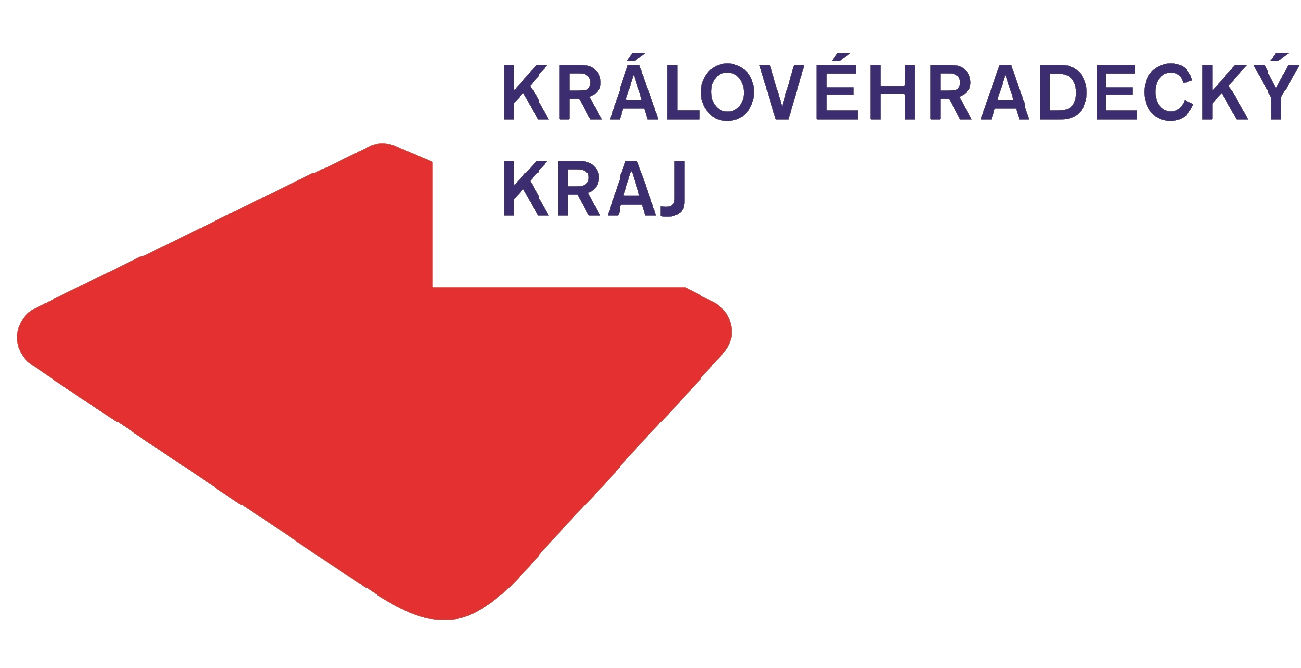 Aktuální situace v Královéhradeckém krajik 2. 5. 2021
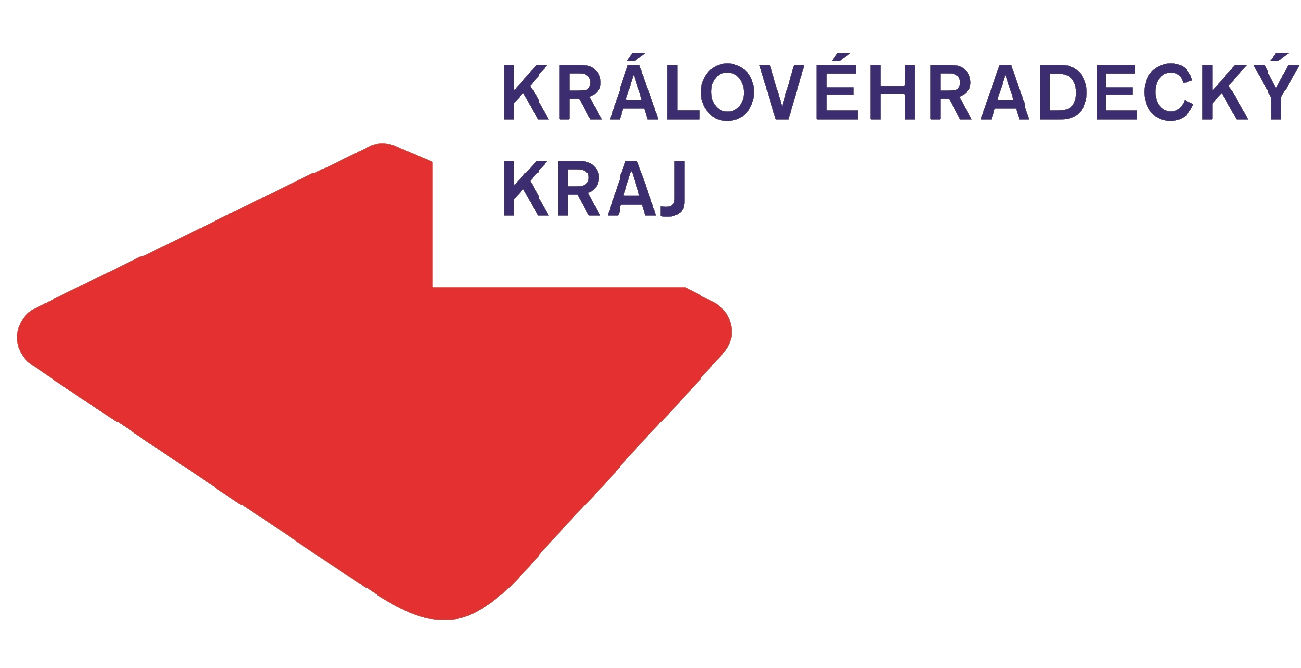 Královéhradecký kraj – denní počty pozitivně testovaných osob (dle data odběru vzorku)
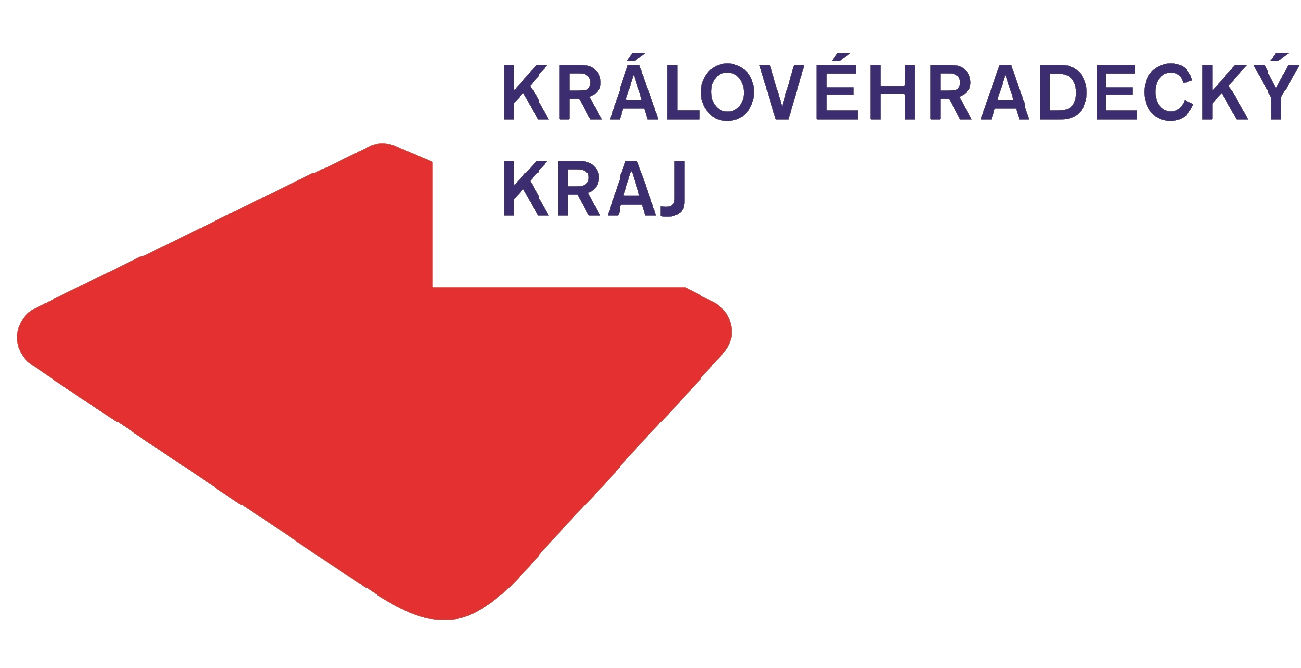 Zdroj: KHS Hradec Králové
Královéhradecký kraj – denní počty pozitivně testovaných osob (dle data odběru vzorku) - detail
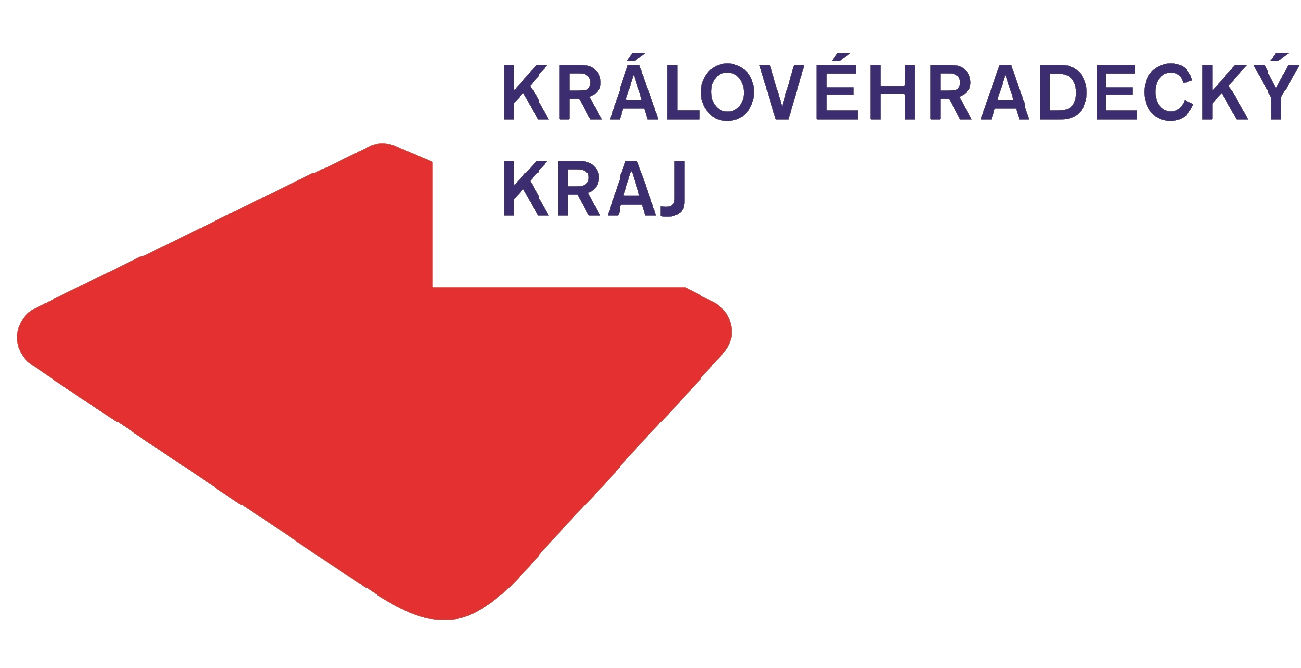 Zdroj: KHS Hradec Králové
Královéhradecký kraj – denní počty pozitivně testovaných osob (dle data odběru vzorku)
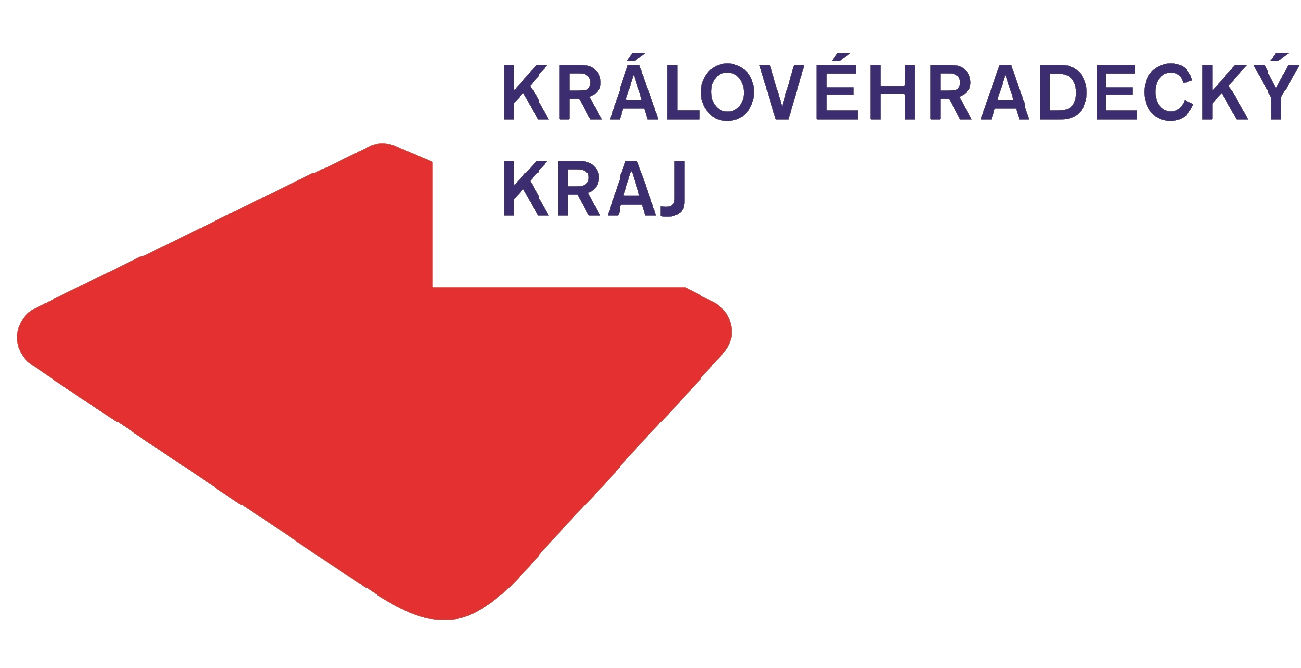 Zdroj: KHS Hradec Králové
Královéhradecký kraj – porovnání ČR 30. 4.
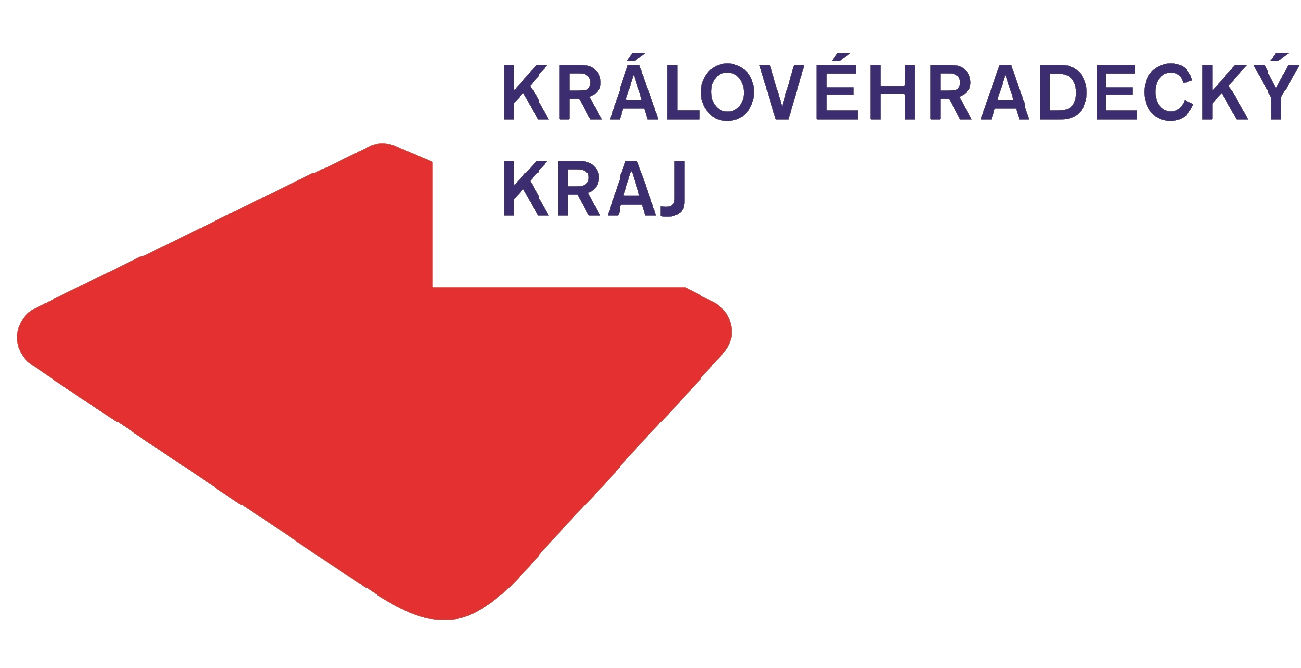 Zdroj: ÚZIS
Královéhradecký kraj – porovnání ČR k 30. 4.
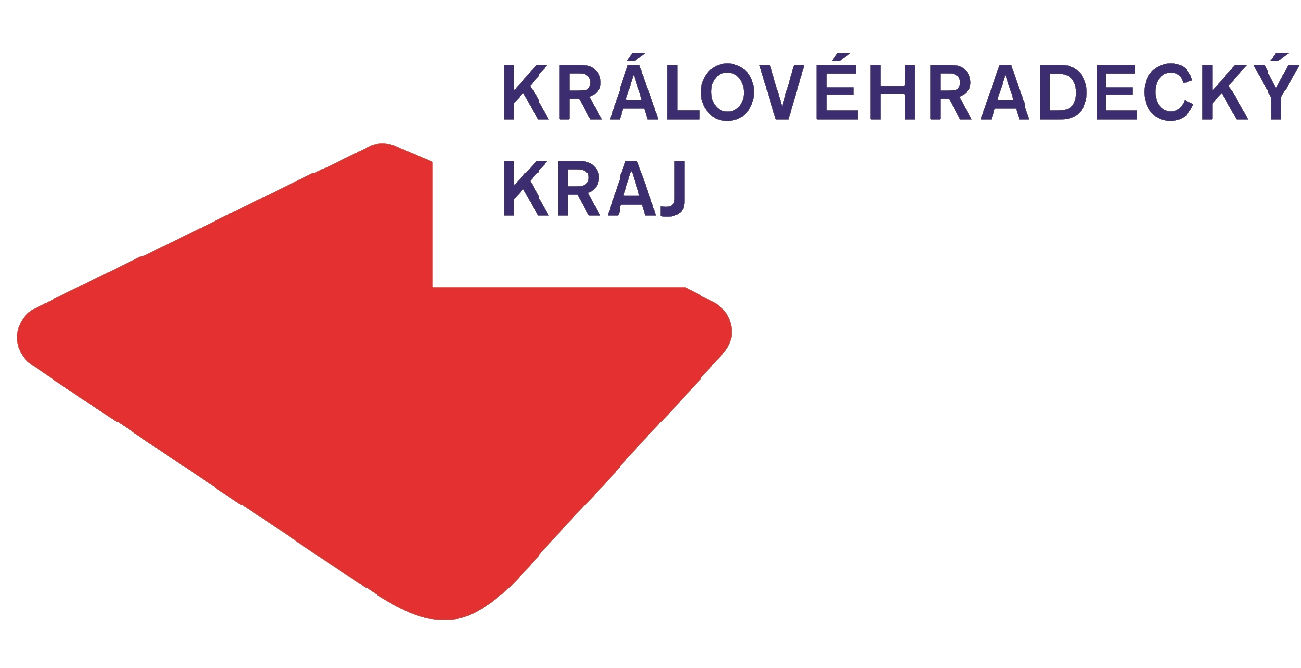 Zdroj: ÚZIS
Královéhradecký kraj – porovnání okresy k 30. 4.
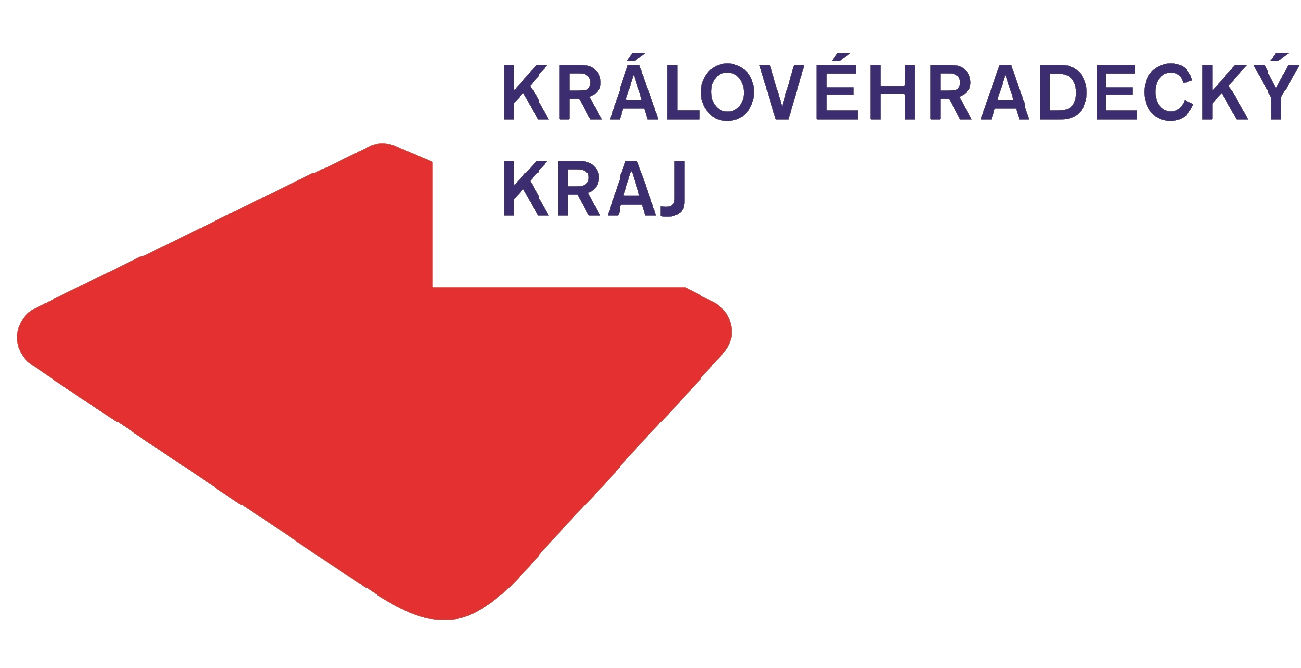 Zdroj: ÚZIS
Kapacita C+ lůžek v Královéhradeckém kraji
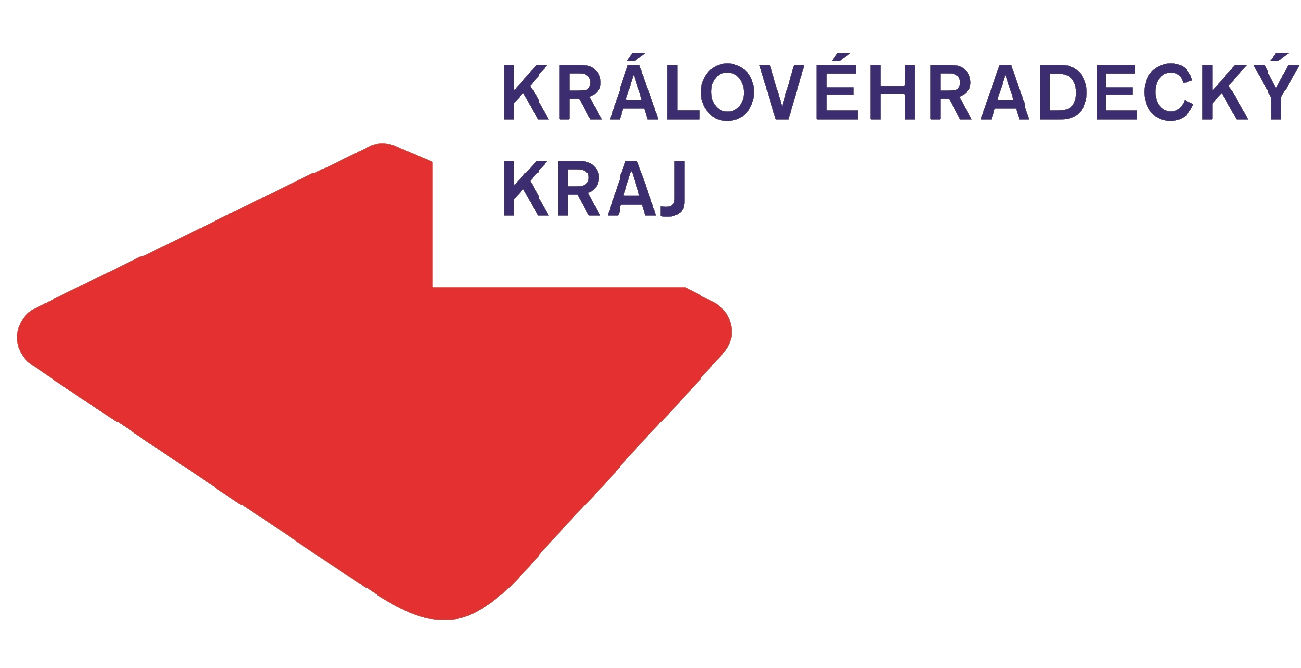 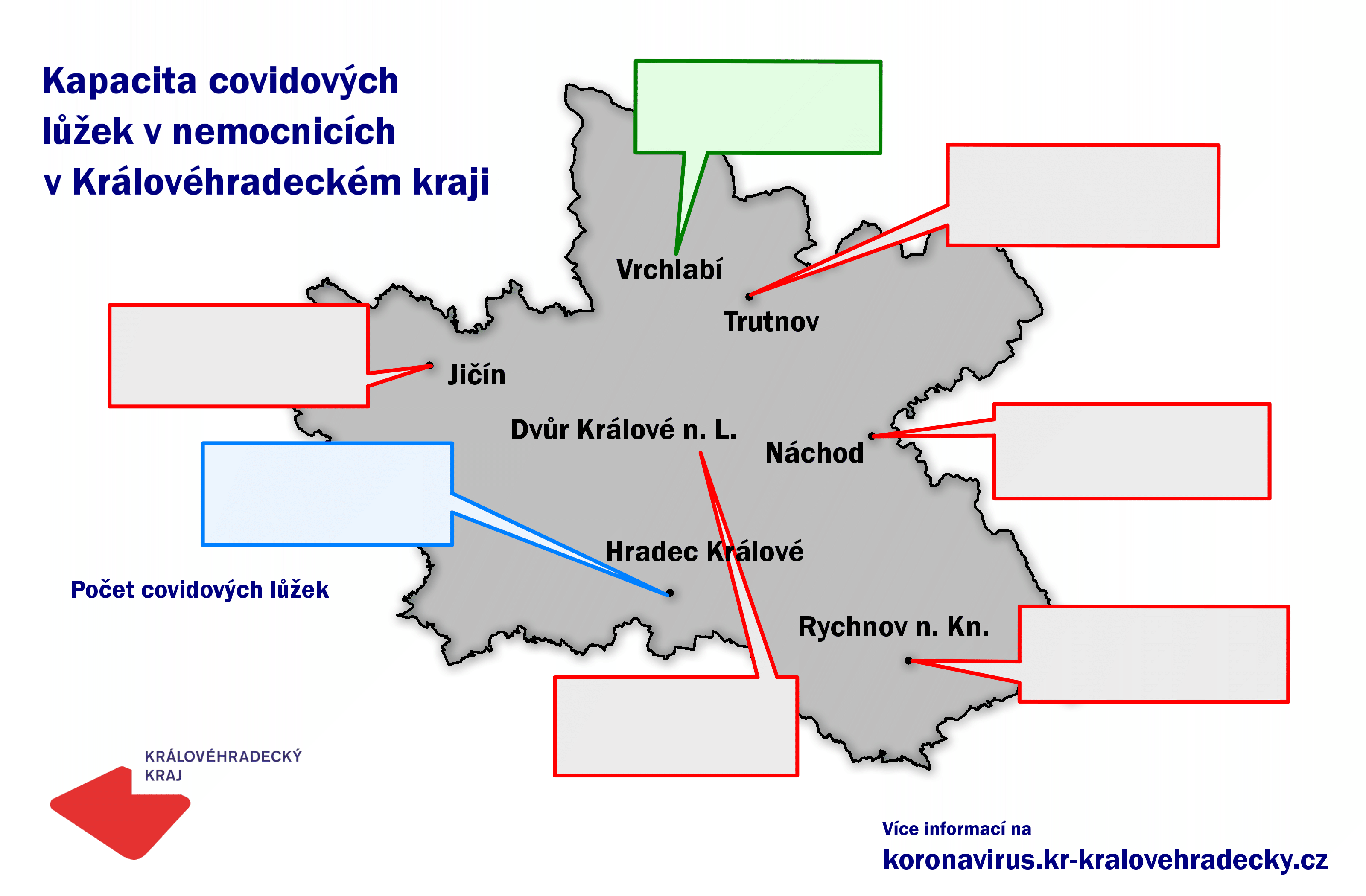 Nemocnice Vrchlabí
JIP = 2
Standardní lůžka = 10
ON Trutnov
JIP = 2
Standardní lůžka = 12
ON Jičín
JIP = 4
Standardní lůžka = 26
ON Náchod
JIP = 19
Standardní lůžka = 23
Fakultní nemocnice HK
JIP = 22
Standardní lůžka = 59
211
Nemocnice Rychnov n. Kn.
JIP = 10
Standardní lůžka = 22
MN Dvůr Králové n. L.
JIP = 0
Standardní lůžka = 0
Celkový počet dodaných a podaných dávek k 2. 5.
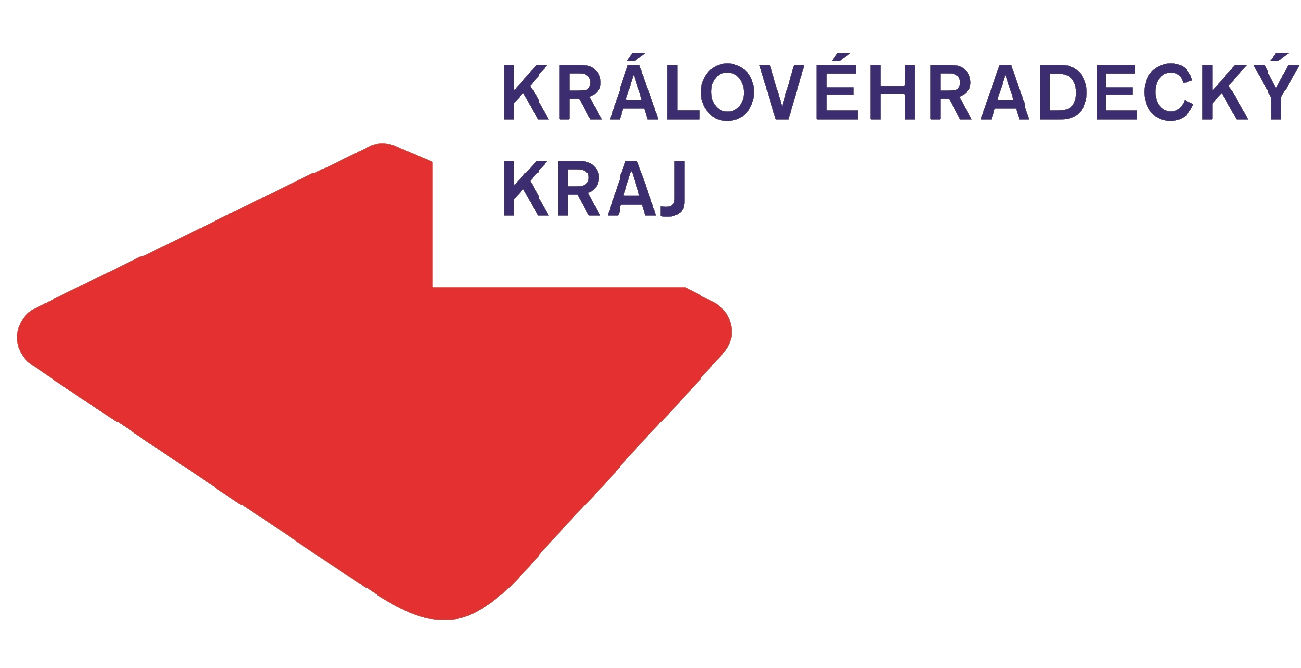 Očkování od 2. ledna do 2. května 2021
z toho druhé dávky:
53 582
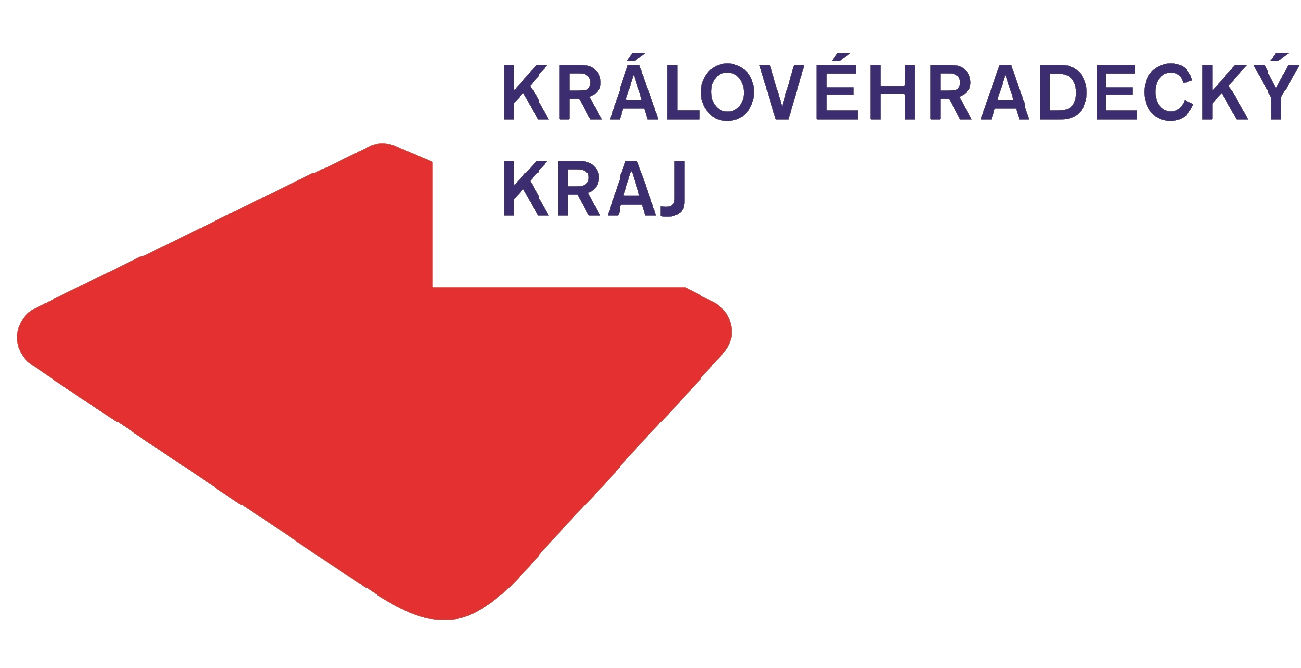 v 17. týdnu prům. 3.454 očkování za den
Celkem očkováno dávek:
179 869
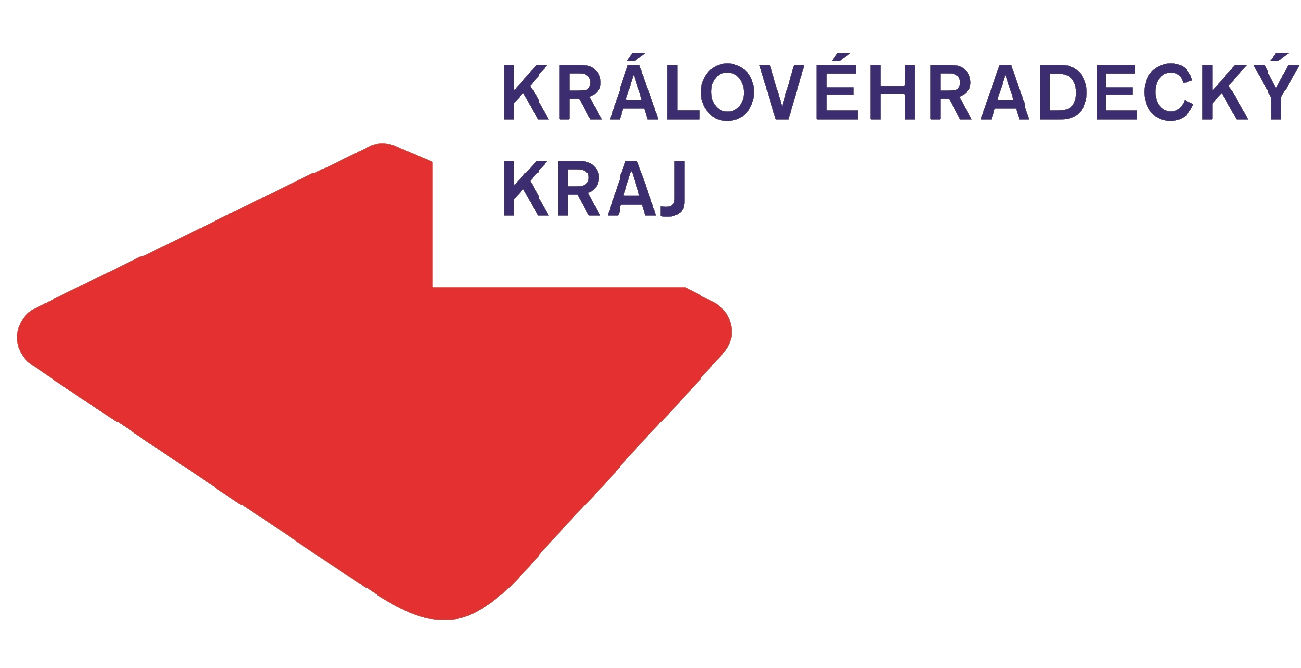 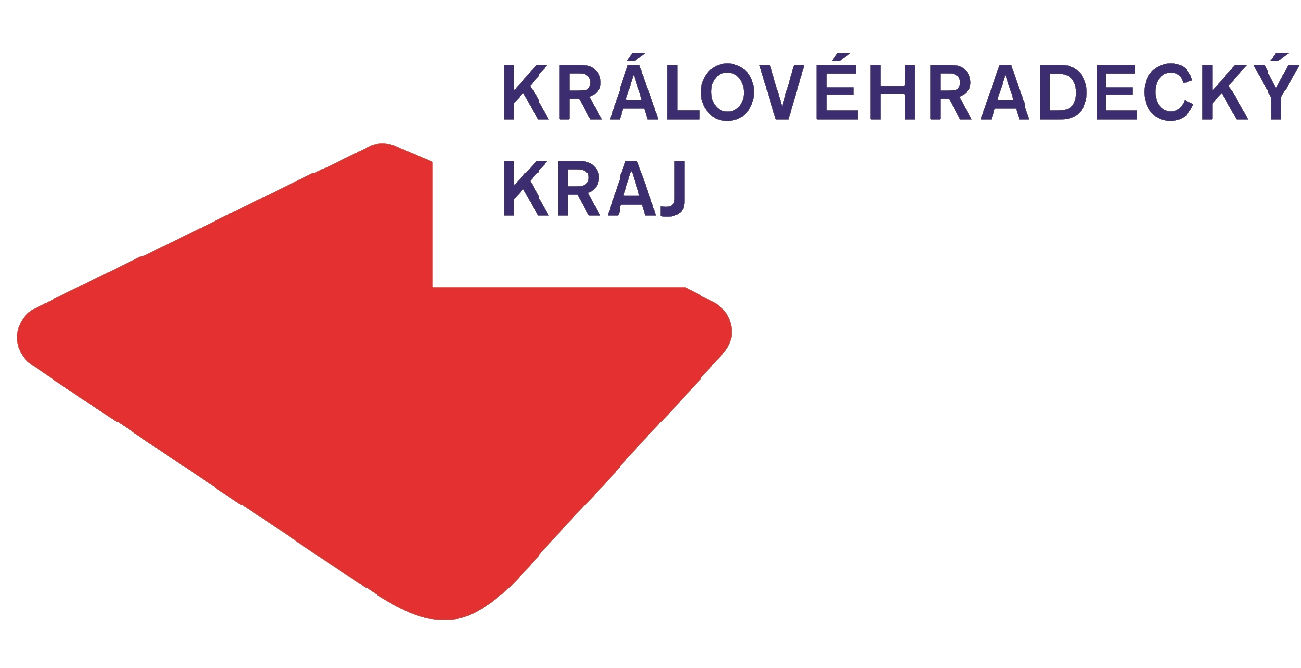 Královéhradecký kraj – praktičtí lékaři
Počet ordinací praktických lékařů s registracemi: 206
Vakcíny AstraZeneca a Johnson & Johnson jsou rozváženy do ordinací PL centrálními distributory
Vakcína Moderna je rozvážena v režii KHK – Královéhradecká lékárna, a. s.
Přehled aktuálně očkujících praktiků v interaktivní mapě.
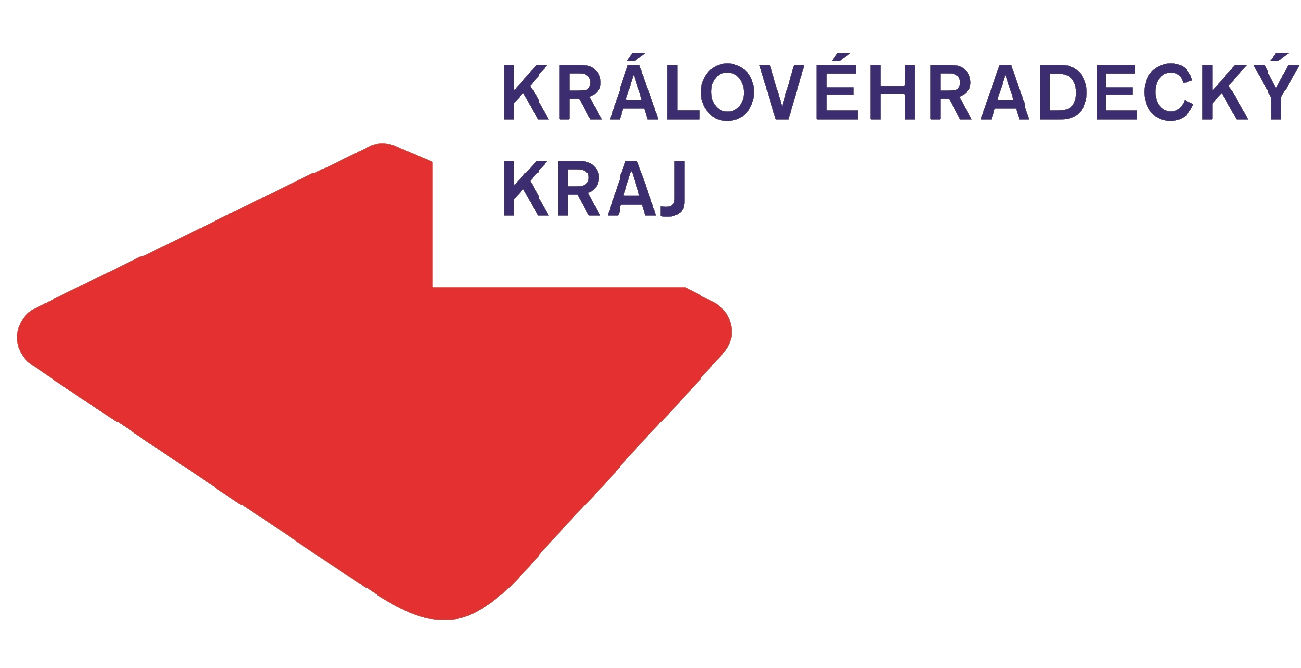 Praktičtí lékaři – dávky k 2. 5. 2021
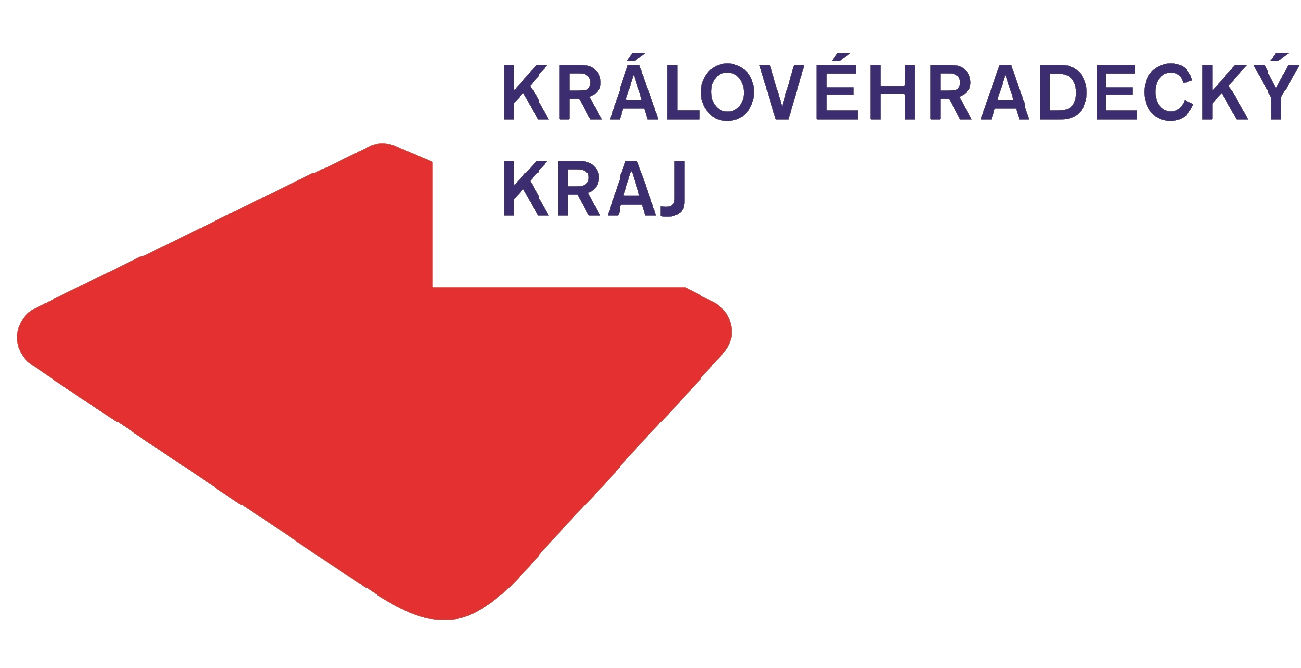 Děkuji za pozornost.

Martin Červíček
hejtman
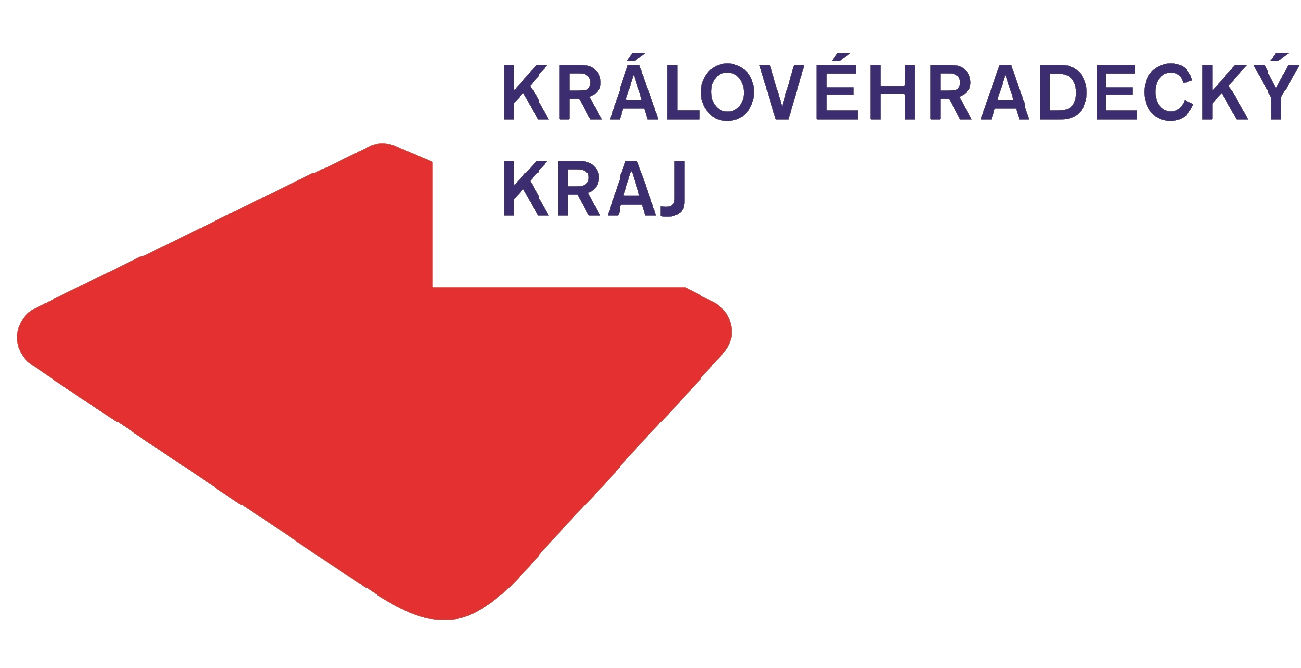